WHPSC 2022Sun-Sat, September 11-17
ResultsScreenshots from Jun Nogami’s blog (which contained screenshots of the Excel file results)
WHPSC 2023: Sunday AM
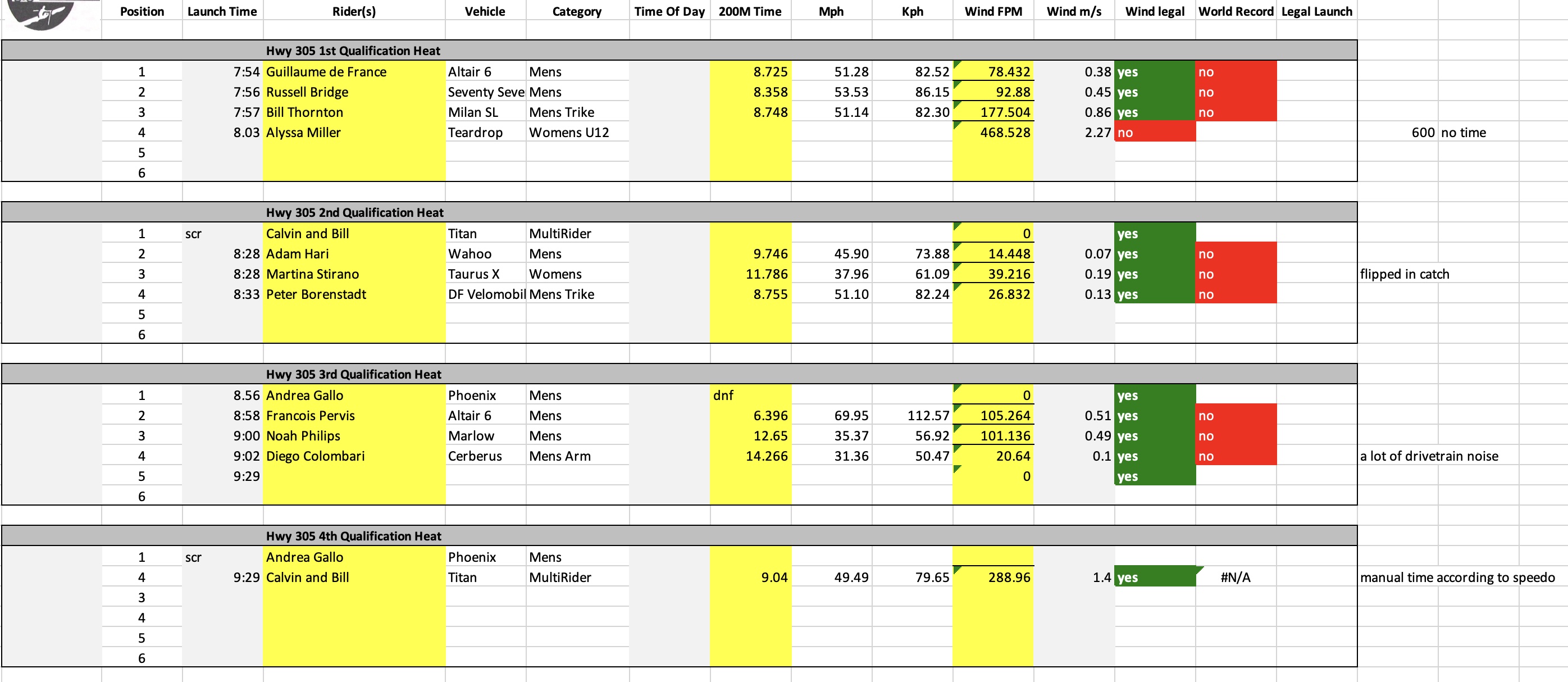 WHPSC 2023: Sunday PM
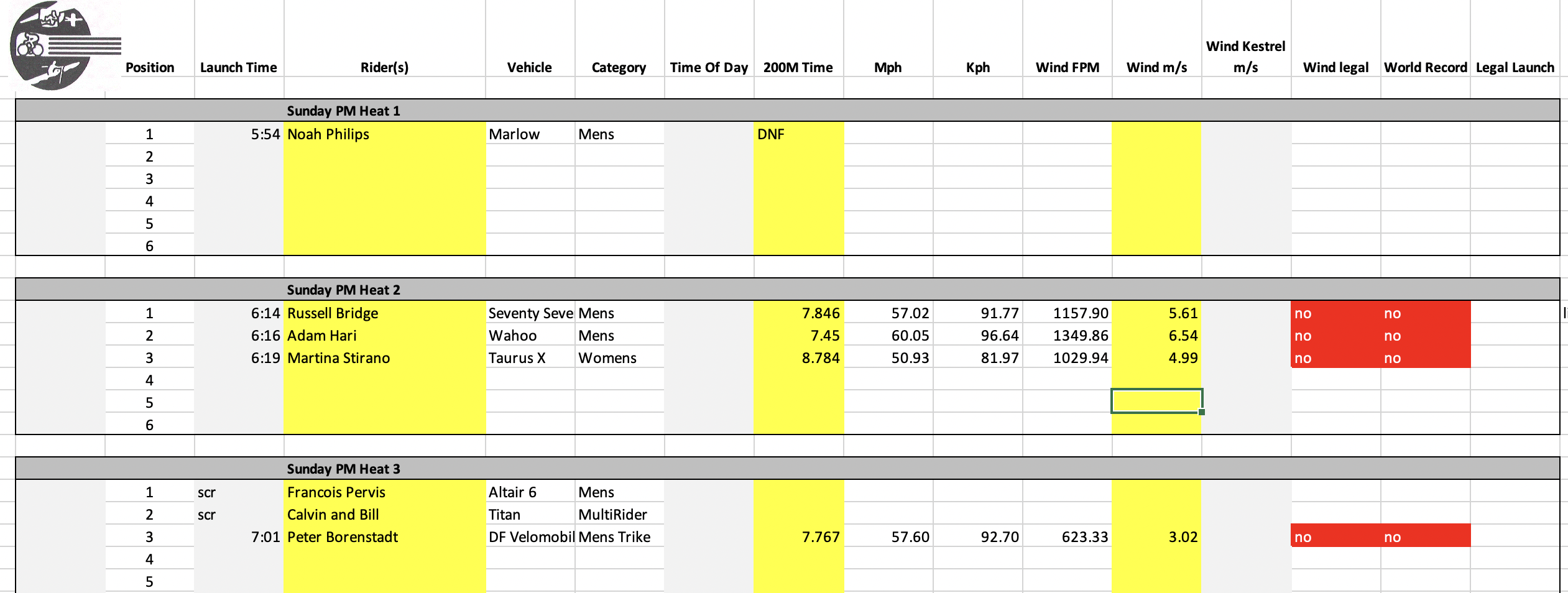 WHPSC 2023: Monday AM
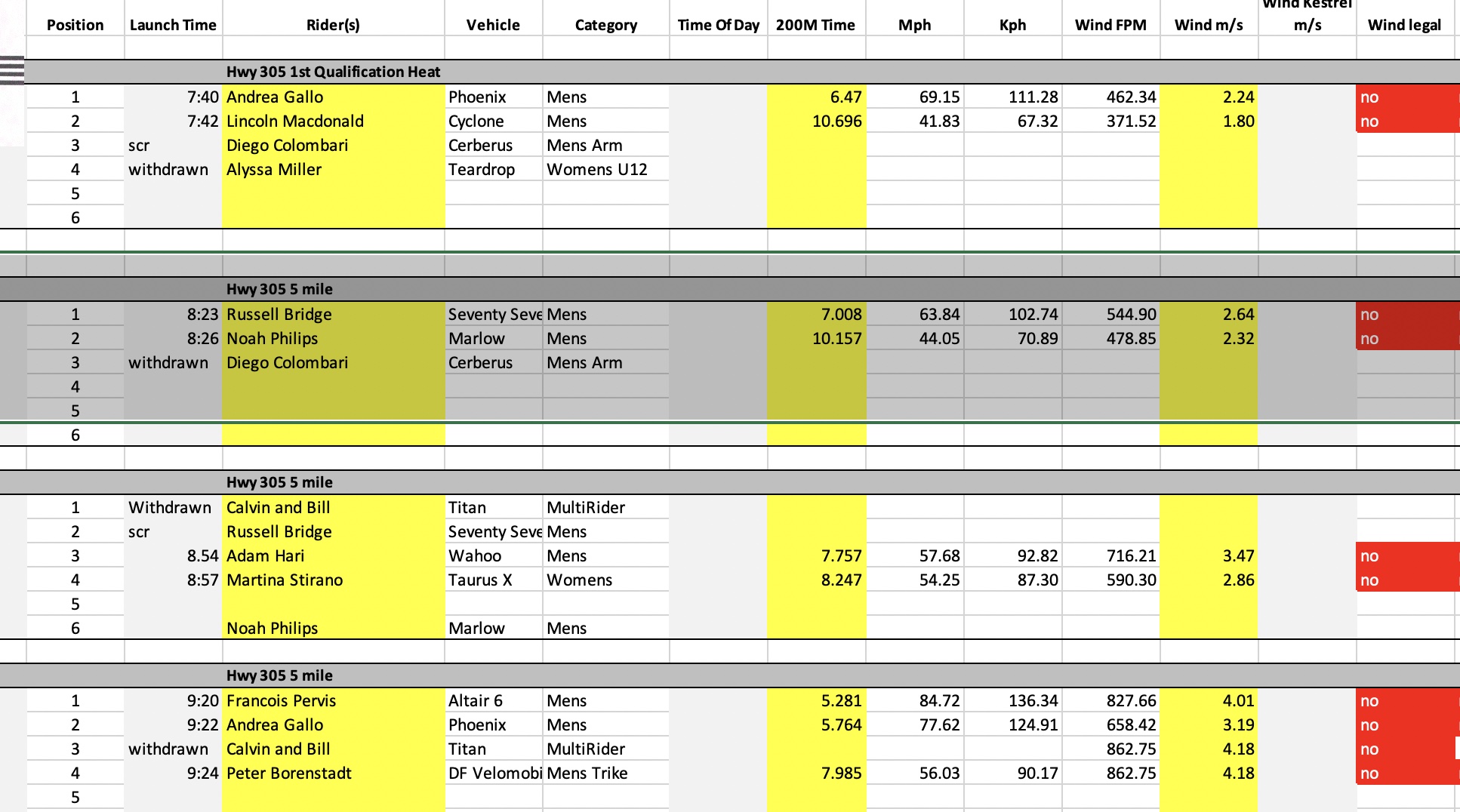 WHPSC 2023: Monday PM – All runs cancelled
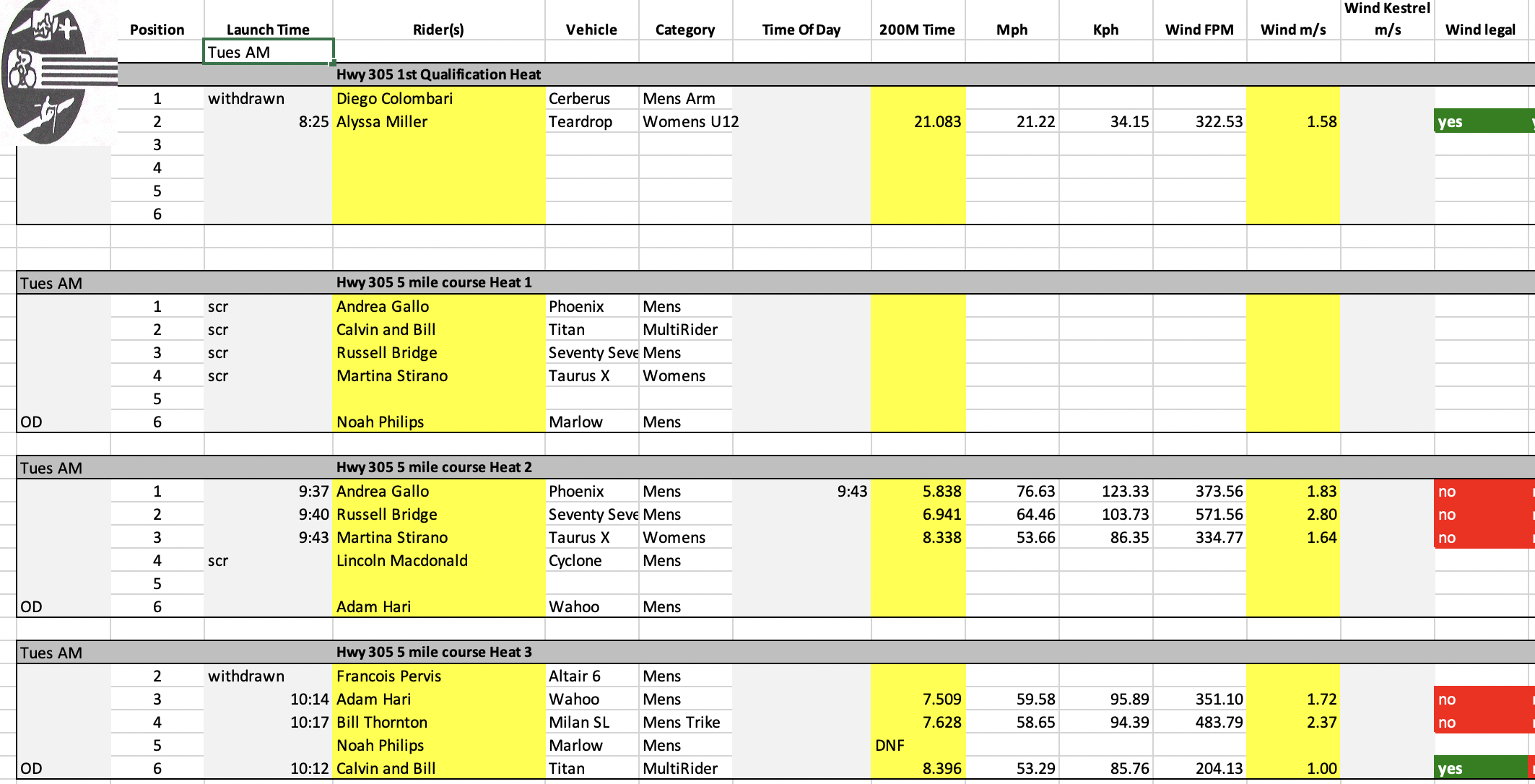 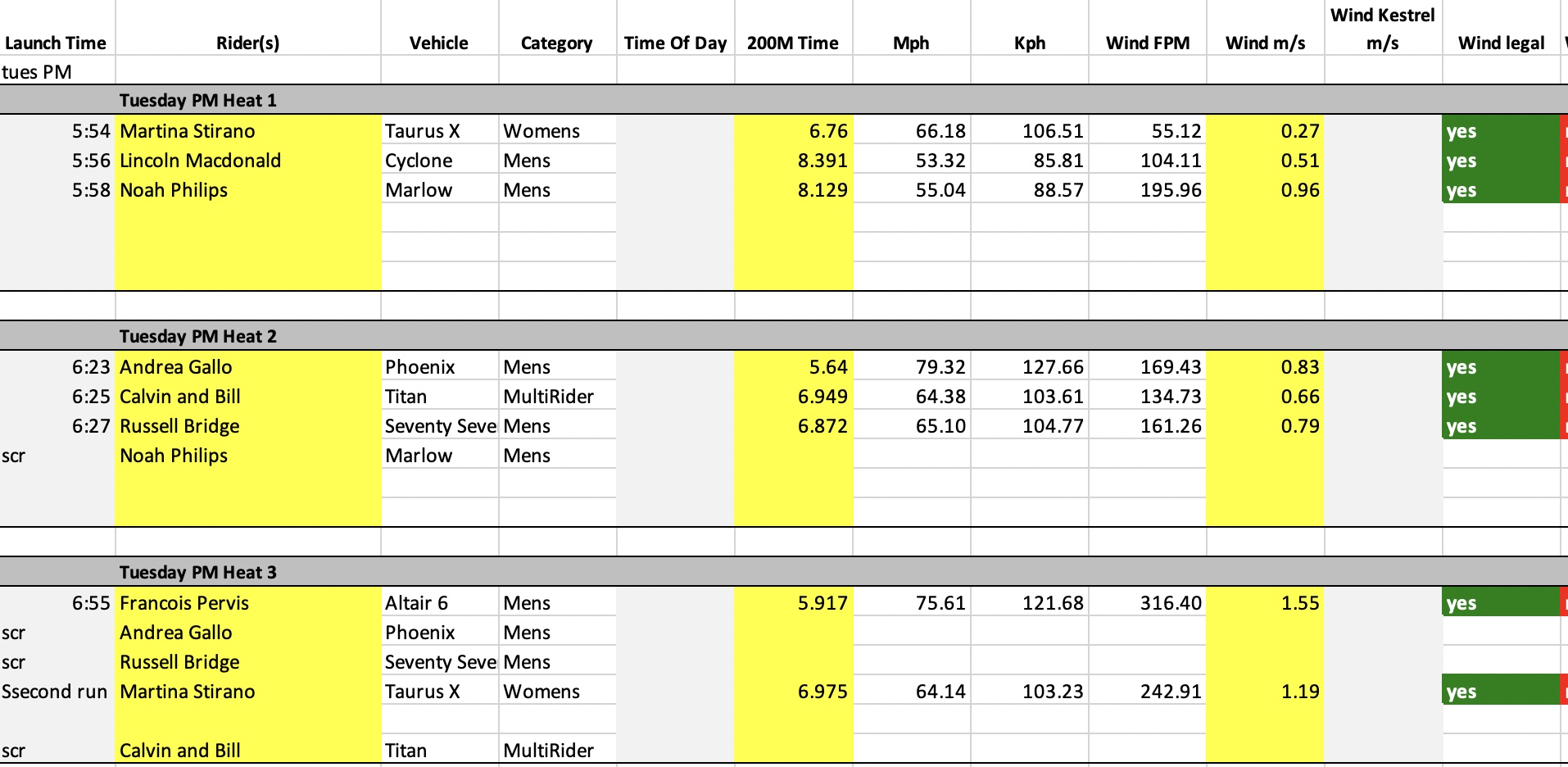 WHPSC 2023: Wednesday AM
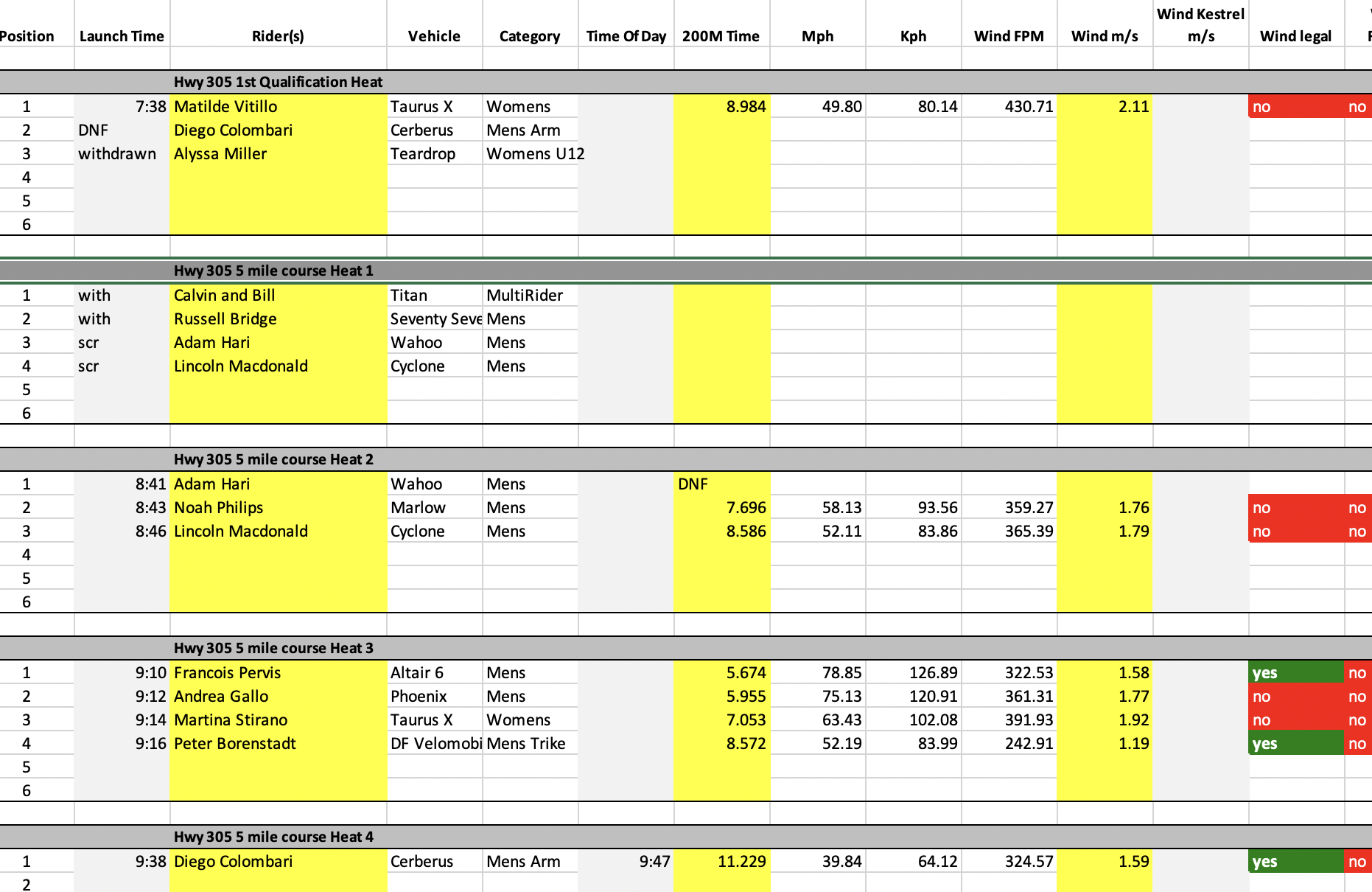 WHPSC 2023: Wednesday PM – All runs cancelled
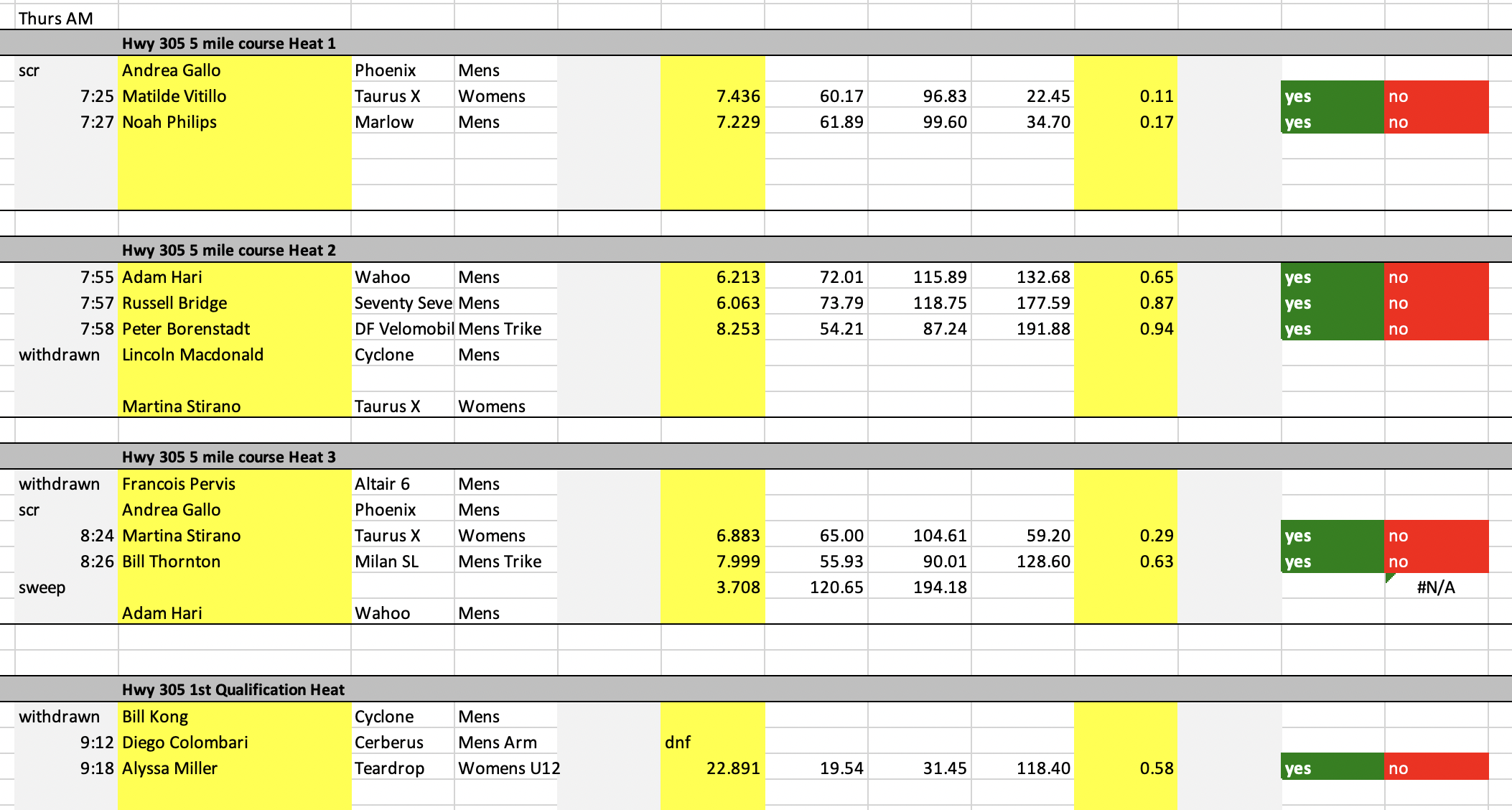 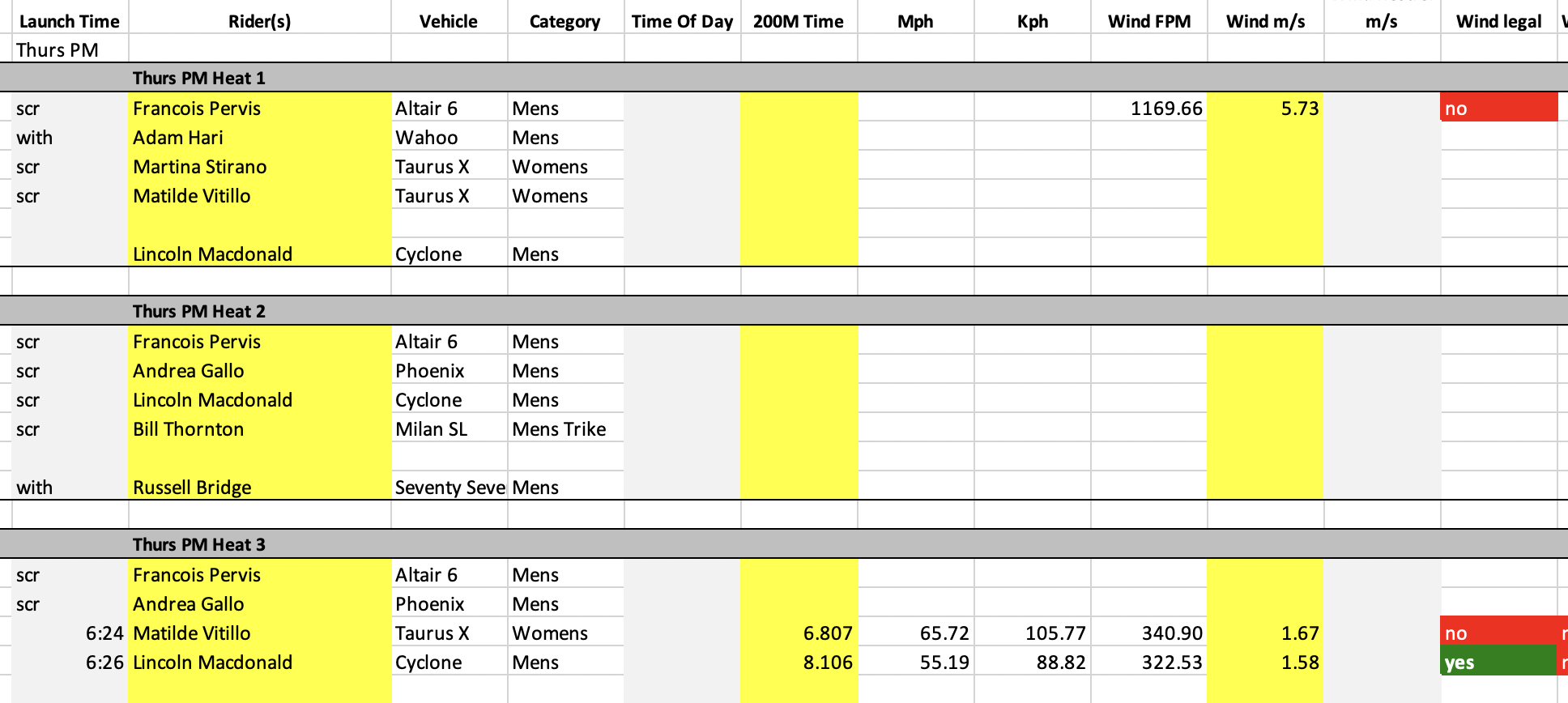 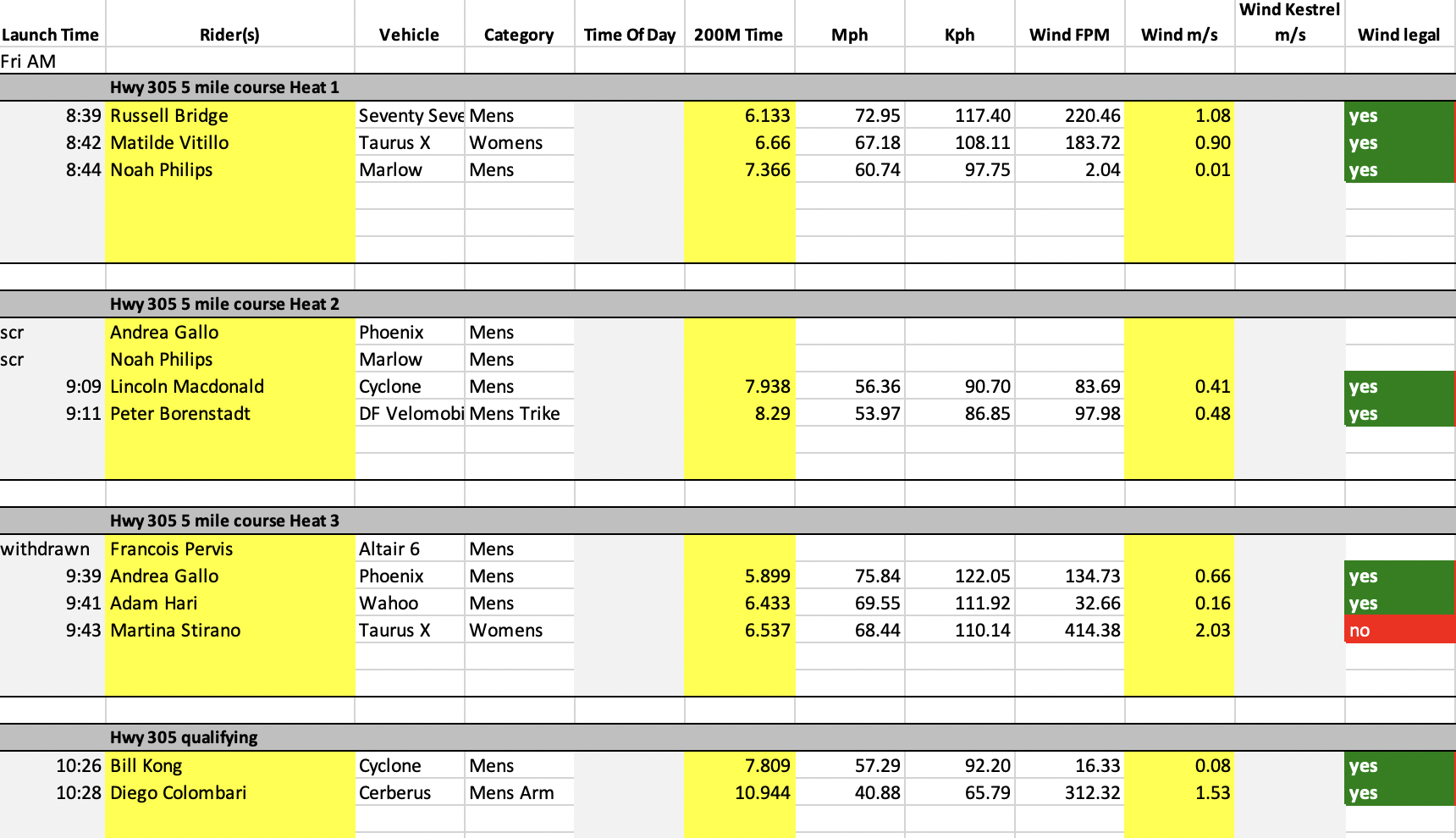 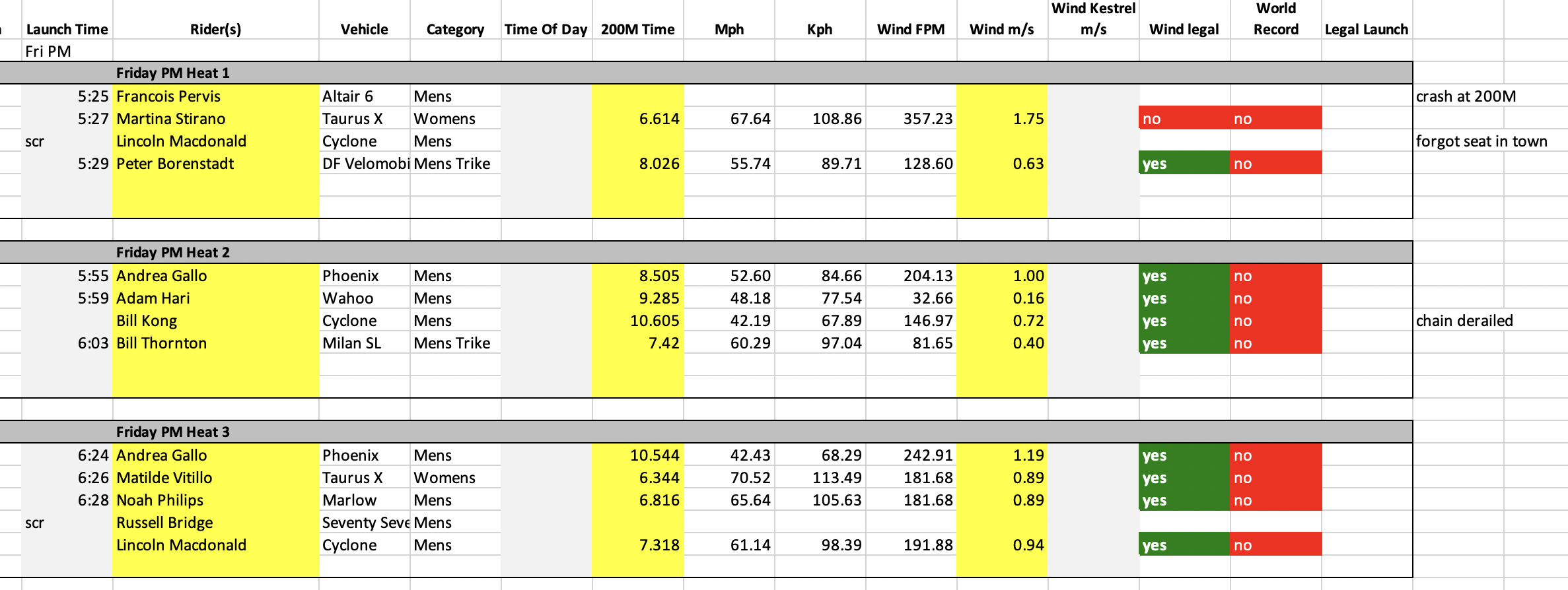 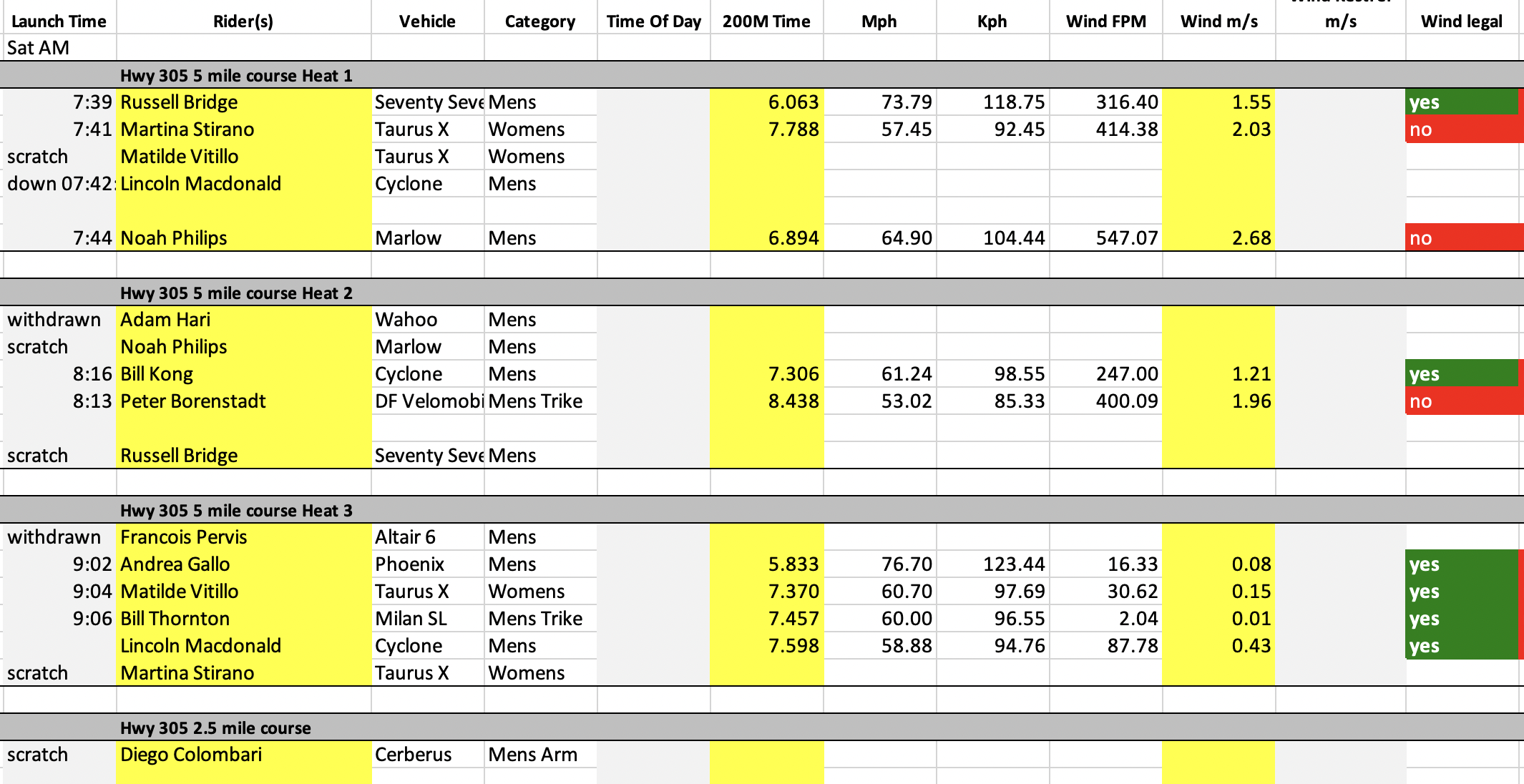 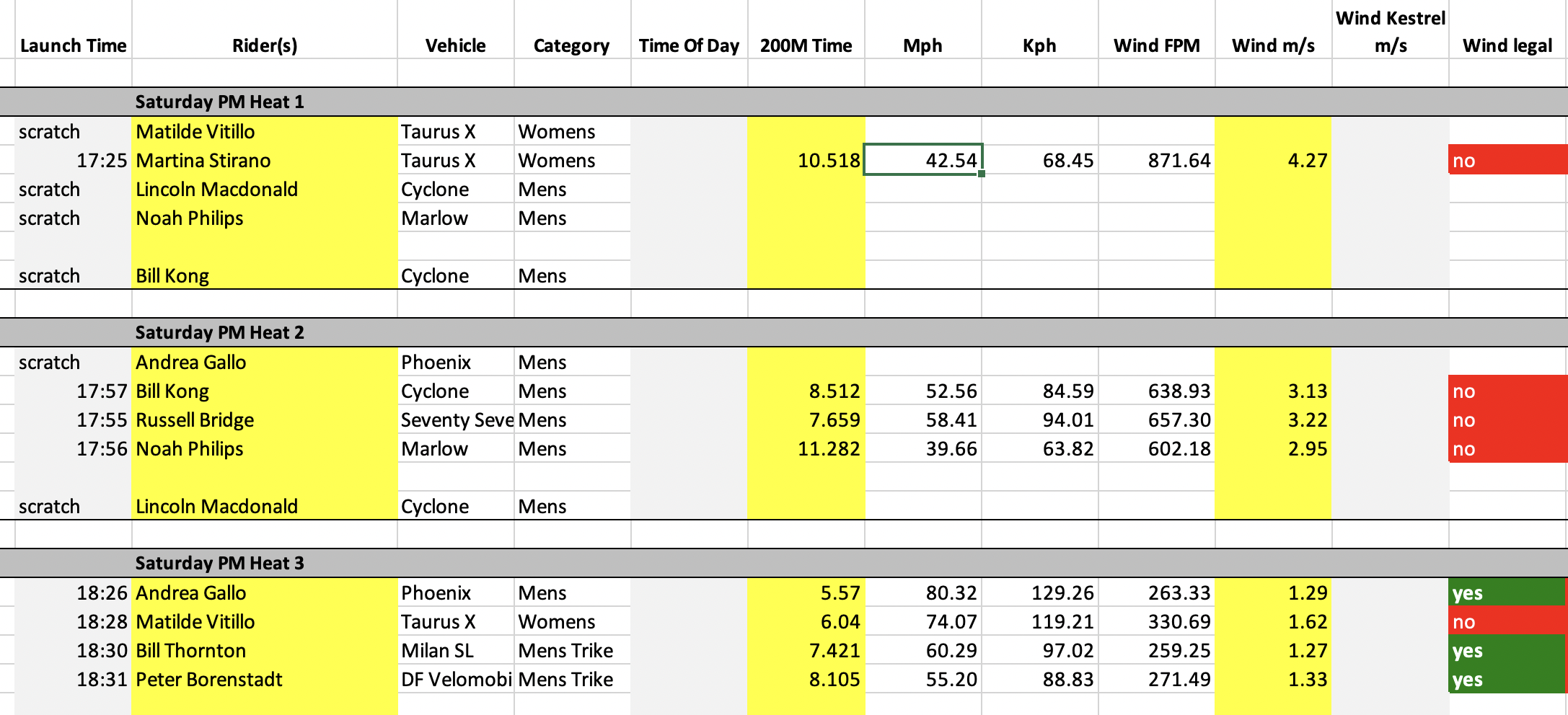